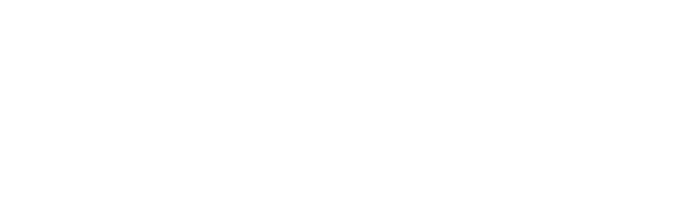 Портал DA
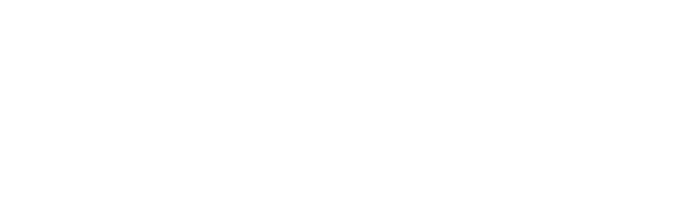 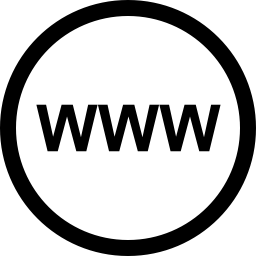 Интернет-портал – инструмент взаимодействия с инвесторами в любой точке мира
Круглосуточный доступ к данным и общению с сотрудниками банка
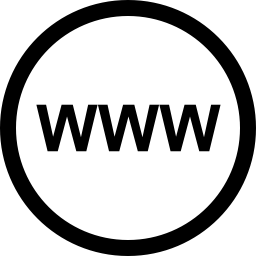 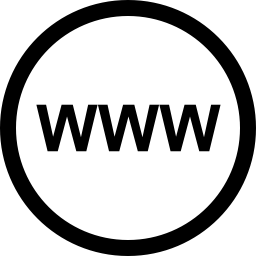 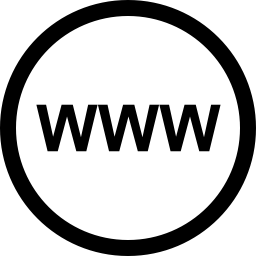 24/7
Многофункциональная команда с реальным опытом привлечения инвесторов и реализации сложных сделок
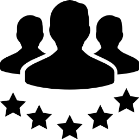 Универсальный инструмент для экспозиции активов и управления взаимоотношениями с инвесторами
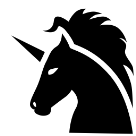 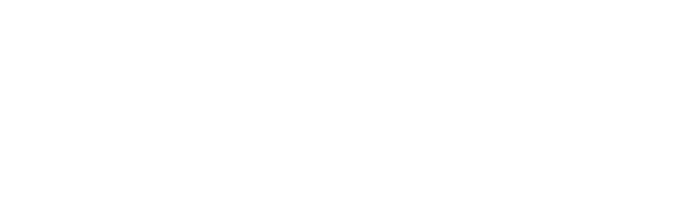 Наши возможности
сообщество профессиональных инвесторов
работаем со всеми видами активов
индивидуальный подбор типа сделки и ее сопровождение
развитие и доработка Портала DA по гибким методологиям (Agile)
гибкое ценообразование
специальные условия по кредитованию
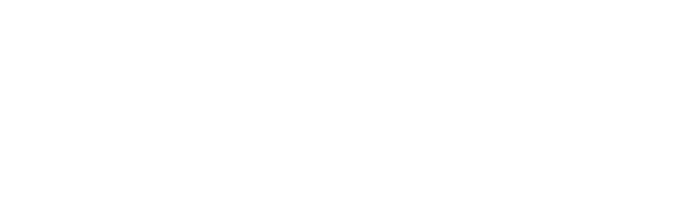 Наши преимущества
широкий спектр типов активов
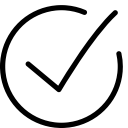 быстрая реализация активов по справедливой цене
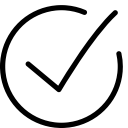 оптимизация бизнеса по любым направлениям
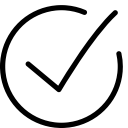 минимизация рисков при реализации активов
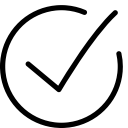 быстрое внедрение изменений по индивидуальным потребностям клиента
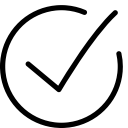 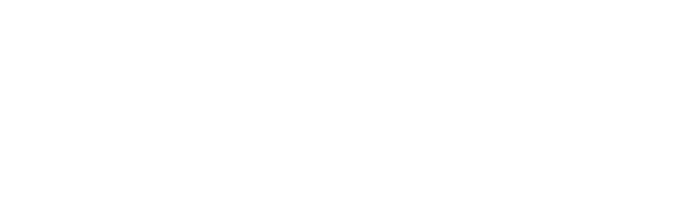 Проблемные активы на разных стадиях взыскания
МЫ РЕАЛИЗУЕМ
Активы на балансе Сбербанка и дочерних обществ
Активы на балансе сторонних организаций
Готовый и действующий бизнес
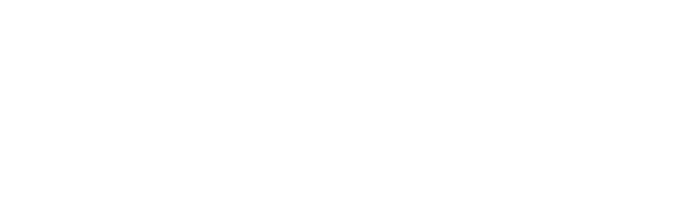 958 квартиры и апартаменты
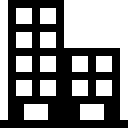 Моя жизнь
500 частные дома
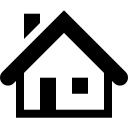 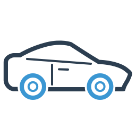 280 производственные помещения
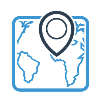 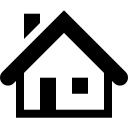 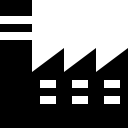 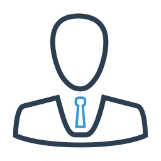 266 торговые центры и помещения
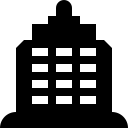 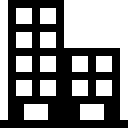 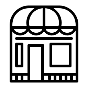 201 земельные участки
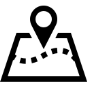 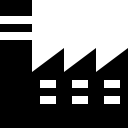 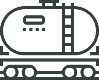 179 офисы и гостиницы
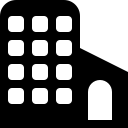 Моя компания
407 автотранспорт и спецтехника
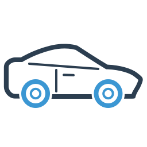 131 производственное оборудование
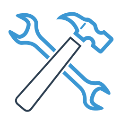 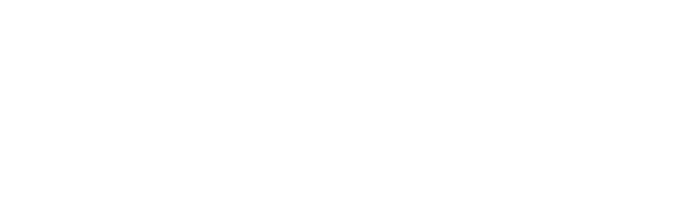 Как стать нашим клиентом
Продать актив
Купить актив
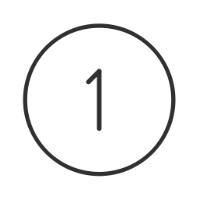 Мы проводим презентацию Портала DA и подробно рассказываем о возможных вариантах сотрудничества
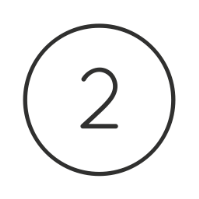 Согласовываем Договор о сотрудничестве (пакет услуг и стоимость)
Вы предоставляете документы для регистрации на Портале
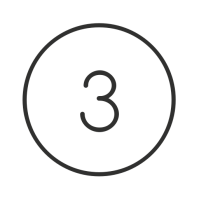 Мы предоставляем вам доступ к Порталу DA
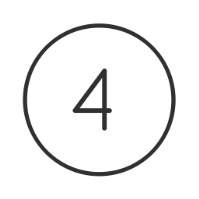 Вы находите актив, а мы даем полную информацию по нему
Загружаем вместе с вами данные о ваших активах на Портал DA
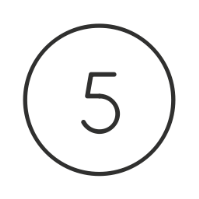 Проводим поиск инвестора, сопровождение сделки
Согласовываем и структурируем сделку на приобретение актива
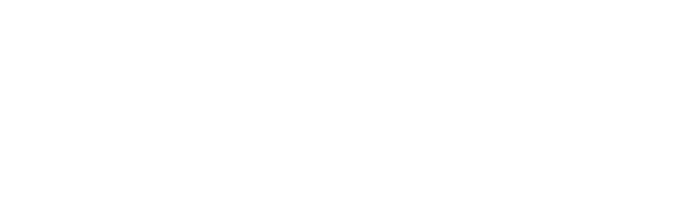 Процесс подключения
Самостоятельно
Через СББОЛ
Быстрый и удобный, достаточно ввести данные для входа в Сбербанк Бизнес-Онлайн
Длительный, требующий заполнения документов и проверки службы безопасности банка (до 5 рабочих дней)
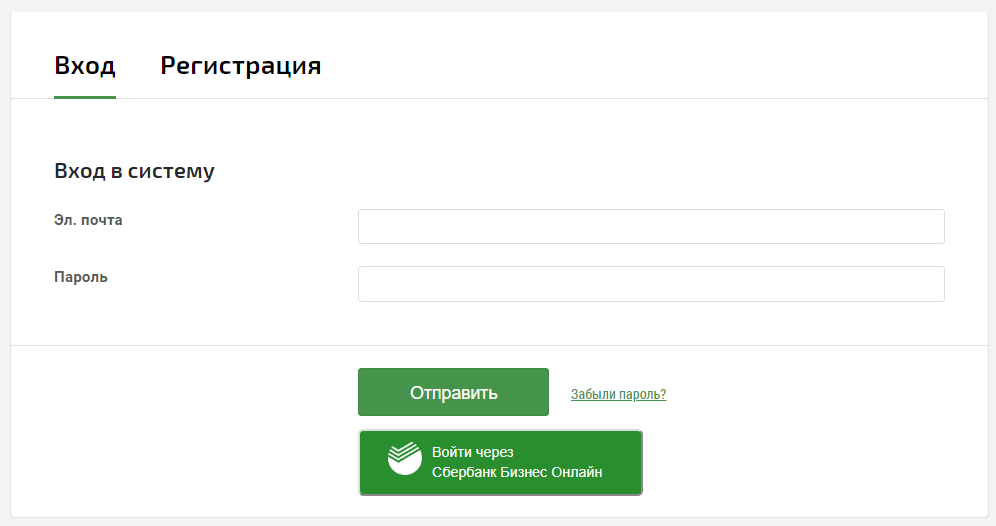 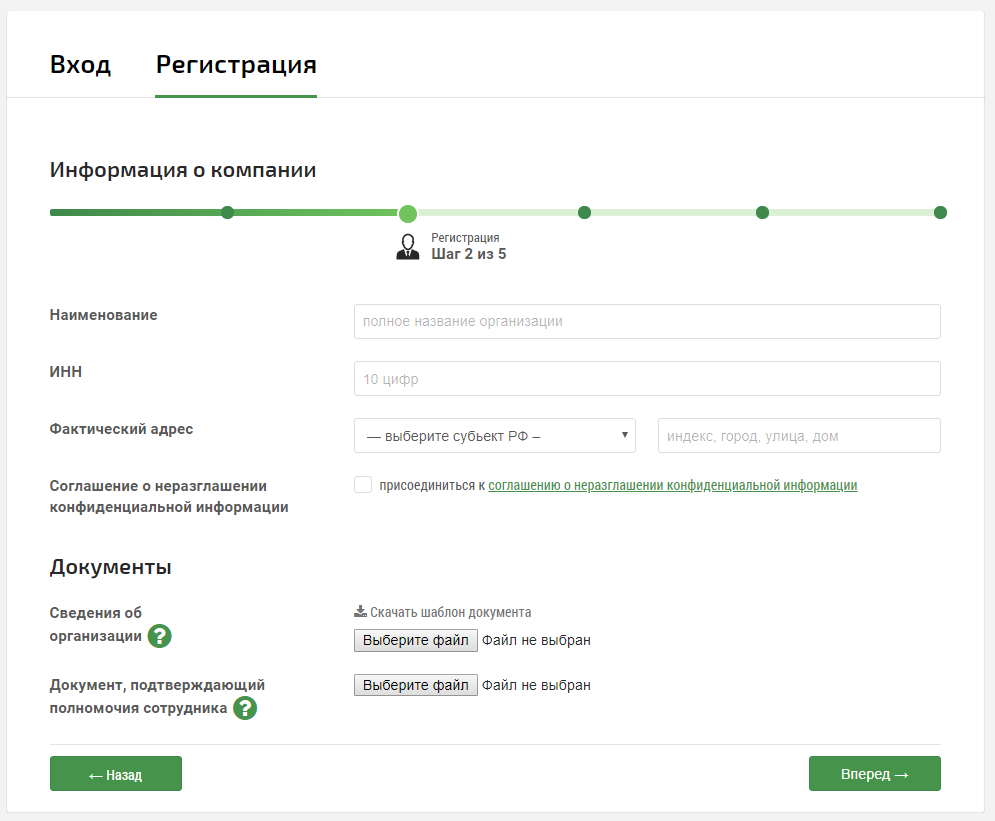 Подключаем всех сотрудников компании с доступом в СББОЛ (ЛПР, бухгалтеры и прочие).
После регистрации компании есть возможность предоставить доступ сотрудникам компании в один клик
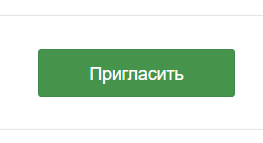 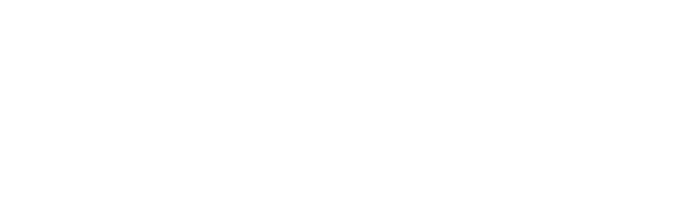 Новый канал взаимодействия – все возможности всегда под рукой!
Отсканируйте QR-код
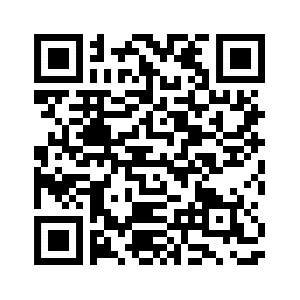 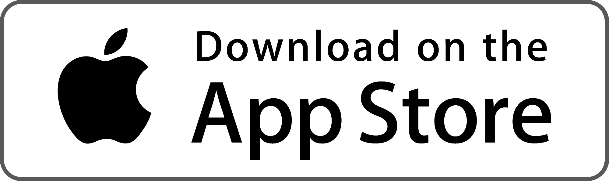 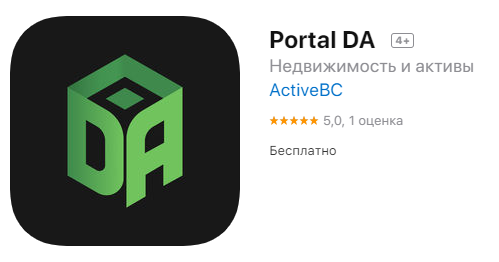 Мобильное Приложение для iOS и Android
Единый п/я для консультаций и вопросов portal_da@sberbank.ru
контактная информация на https://portal-da.ru
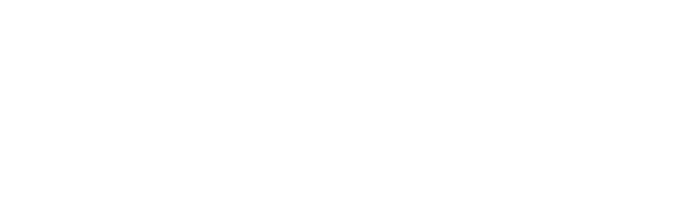 Для Клиента:
удобная система поиска активов по различным параметрам, личная витрина
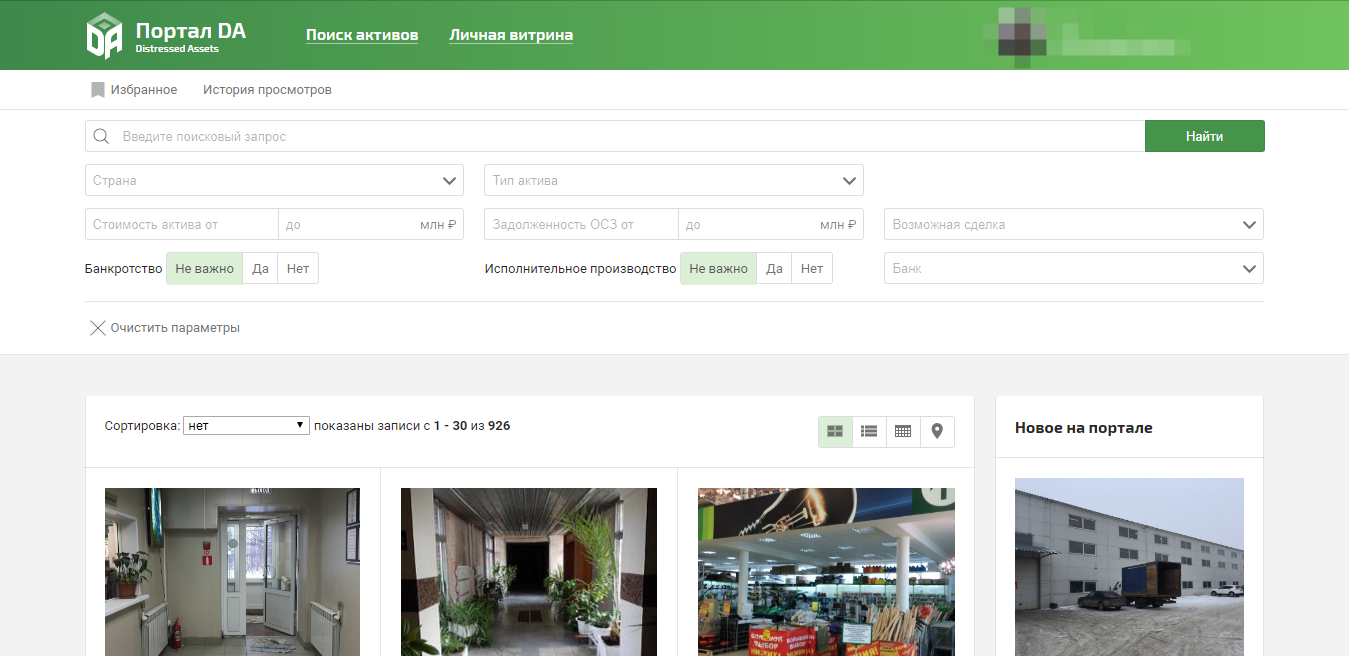 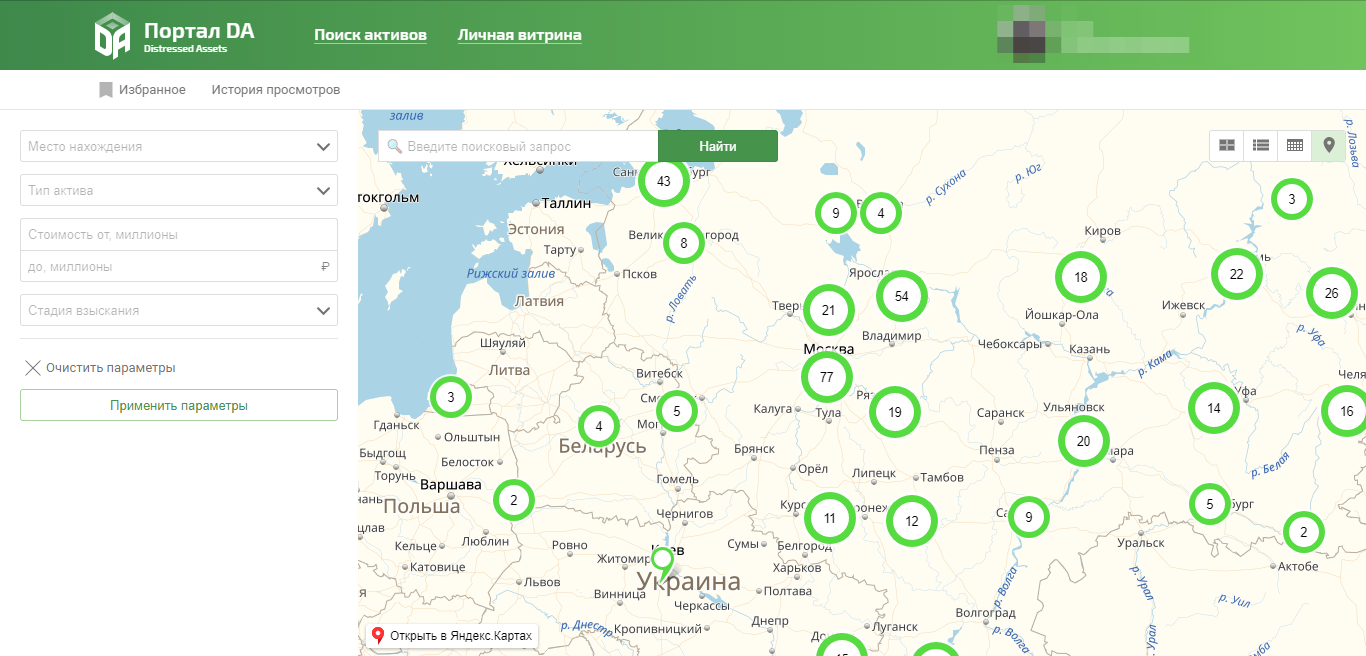 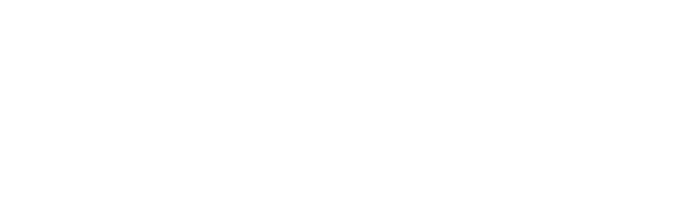 Для Клиента:
удобный интерфейс представления информации об активе
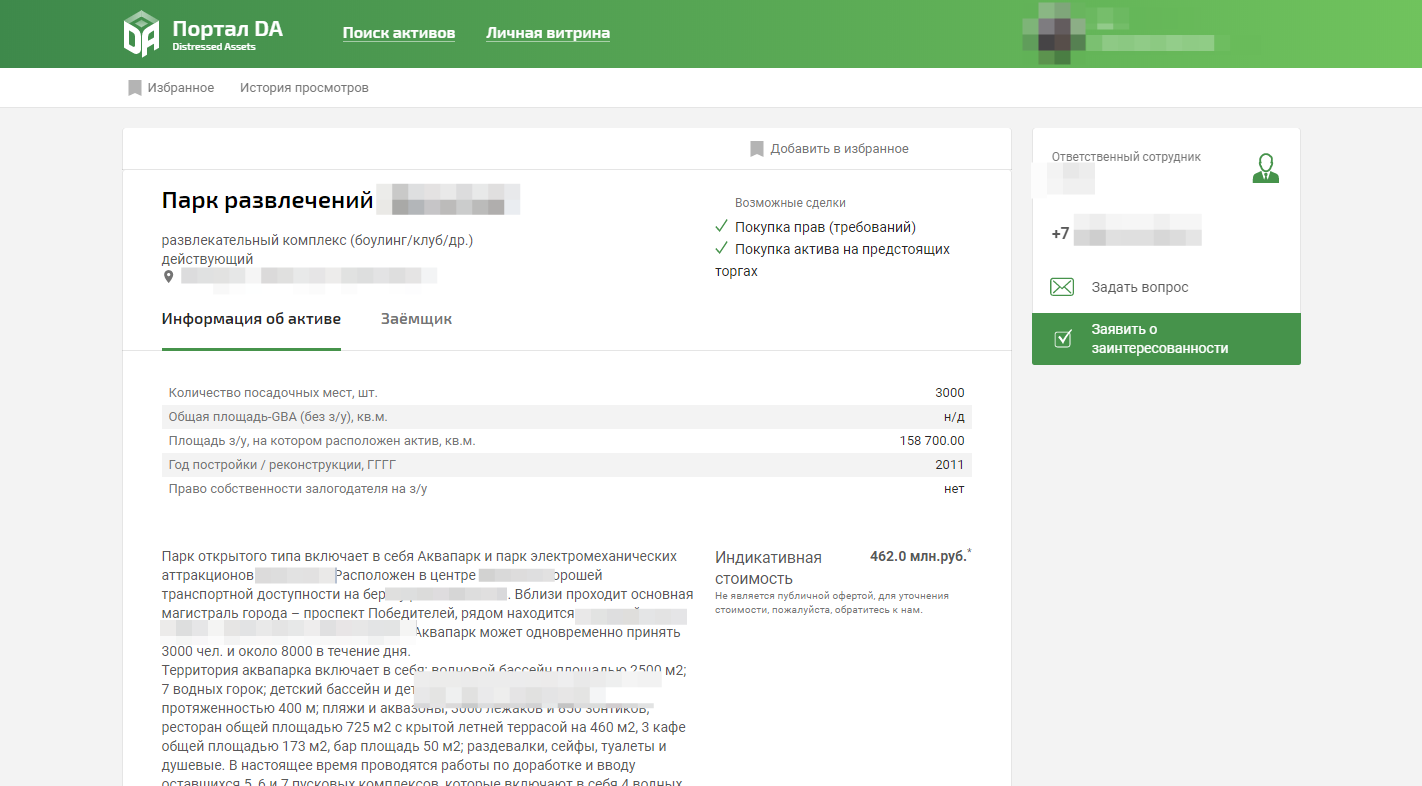 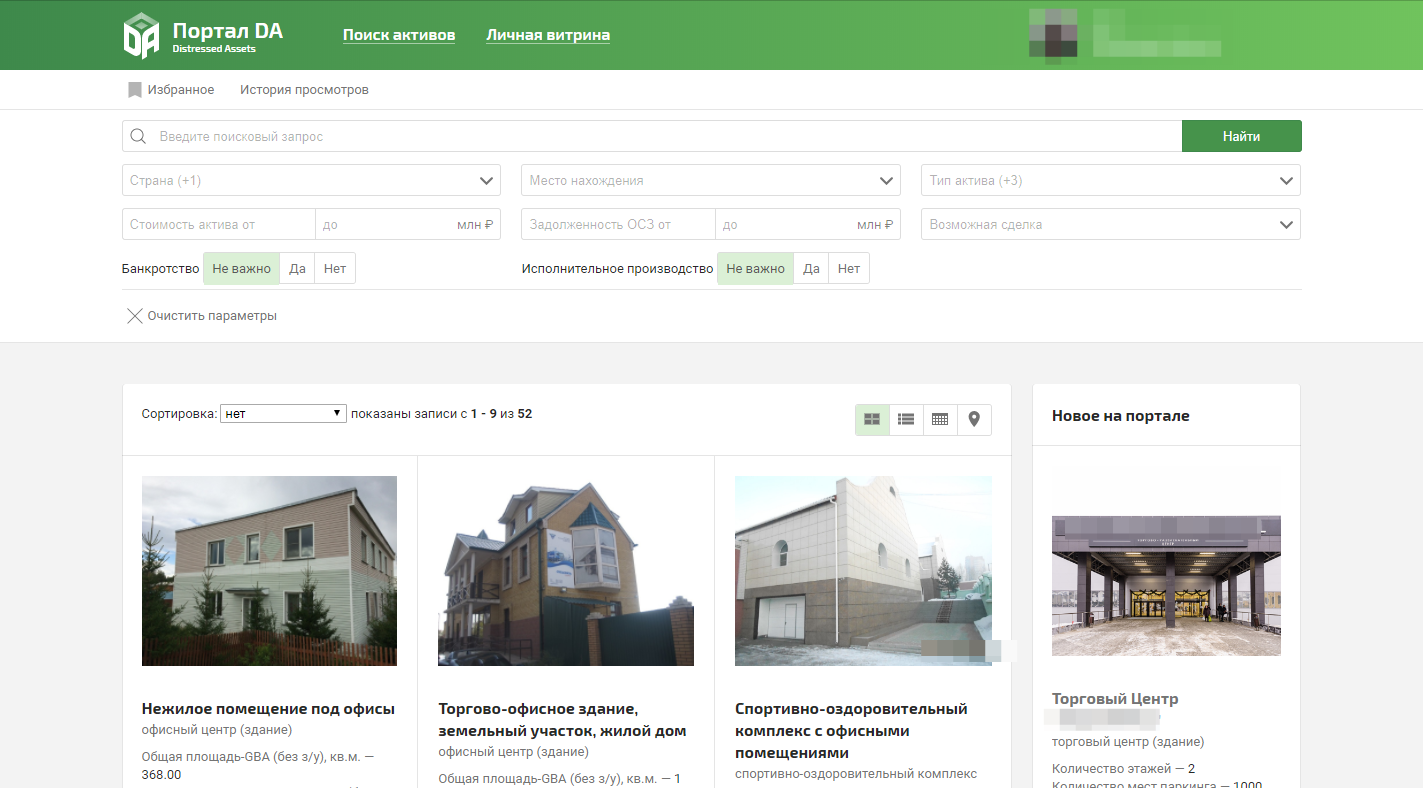 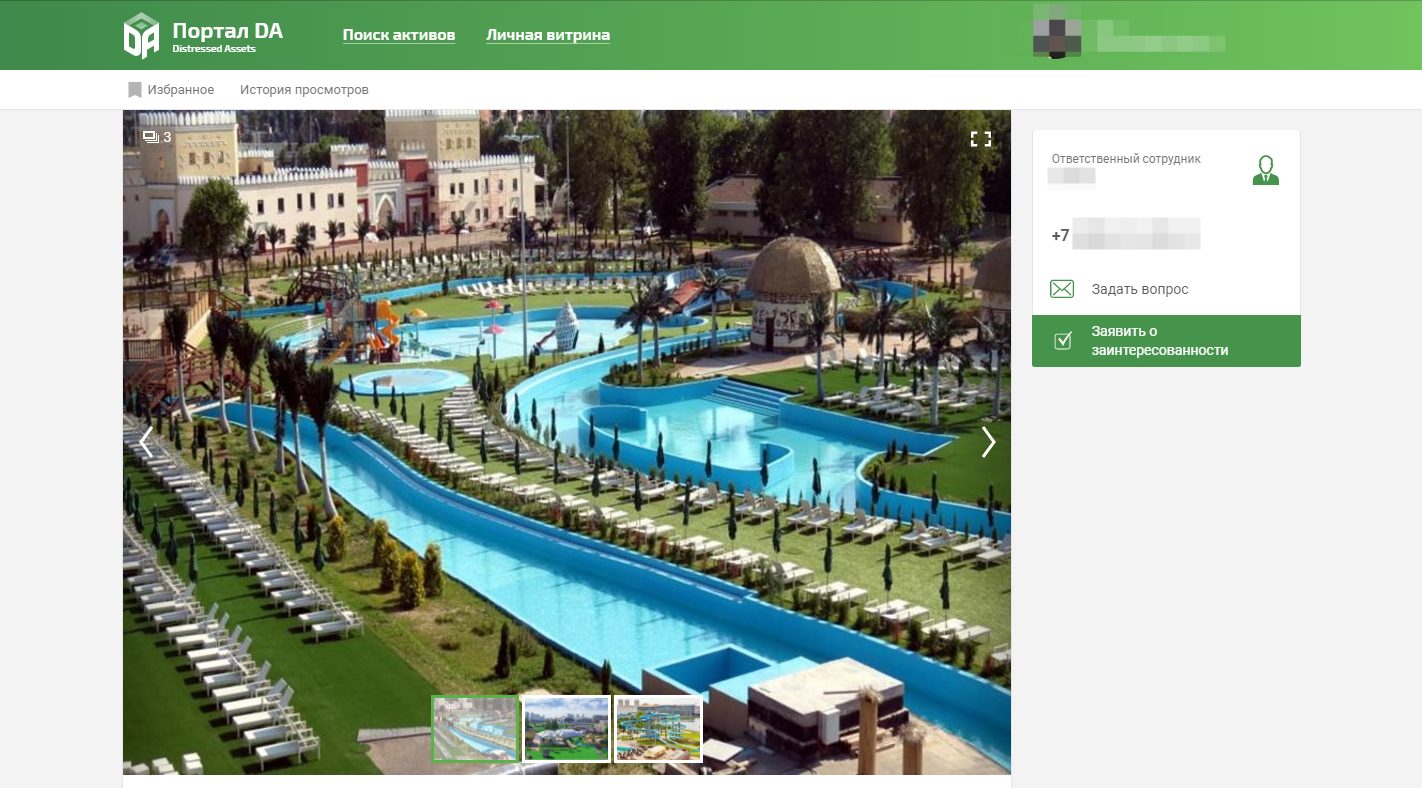 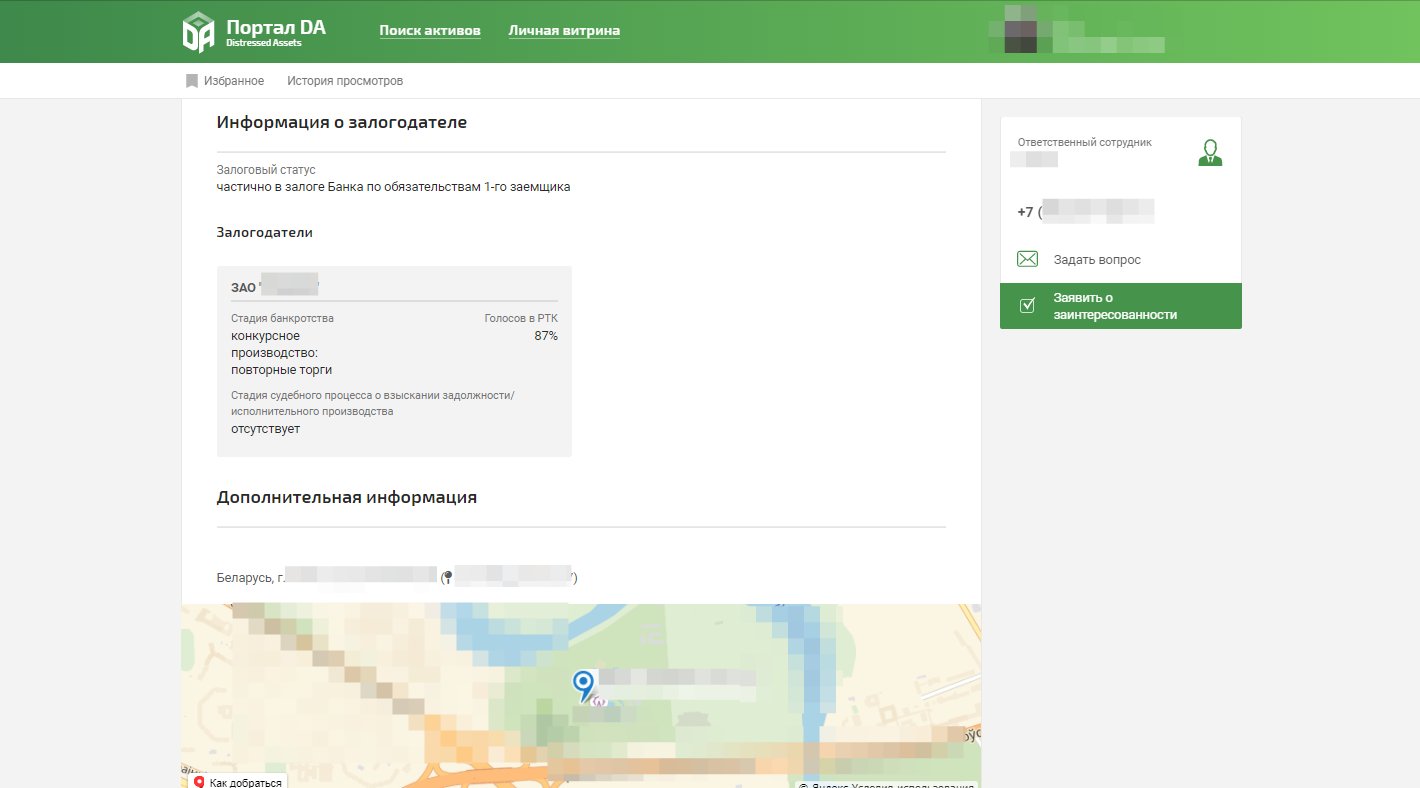 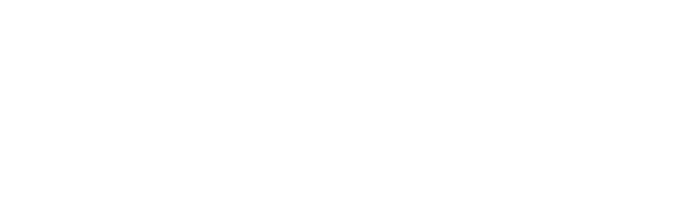 Для Клиента:
детализированная информация по активу с атрибутами в зависимости от его типа, progress bar по сделке
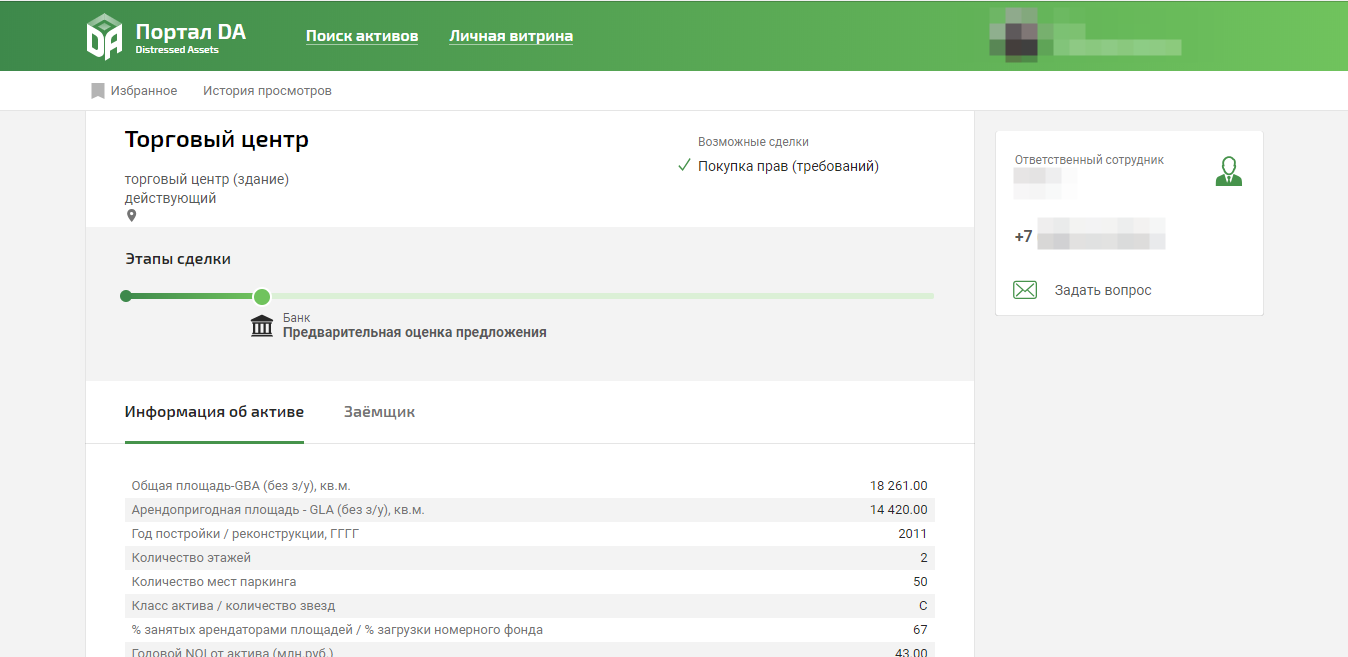 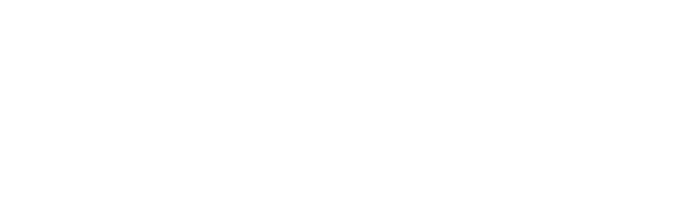 Для Клиента:
личный кабинет, многопользовательский доступ, управление предпочтениями
Для Клиента
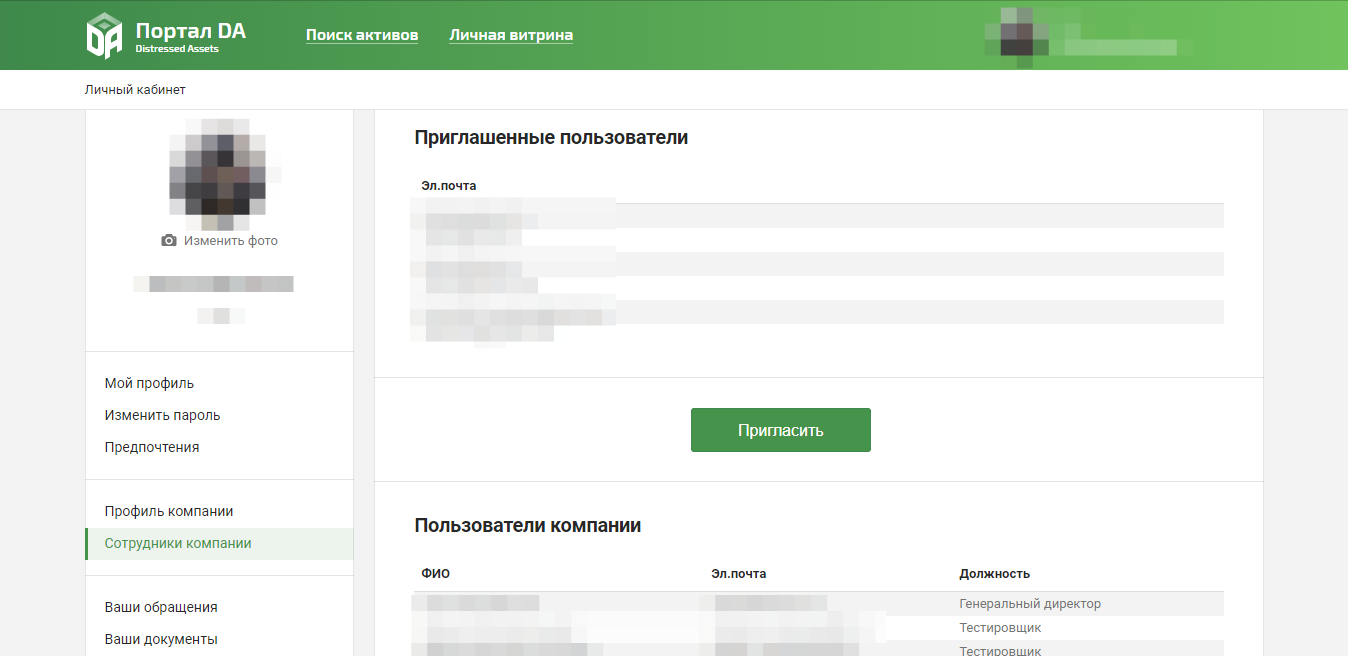 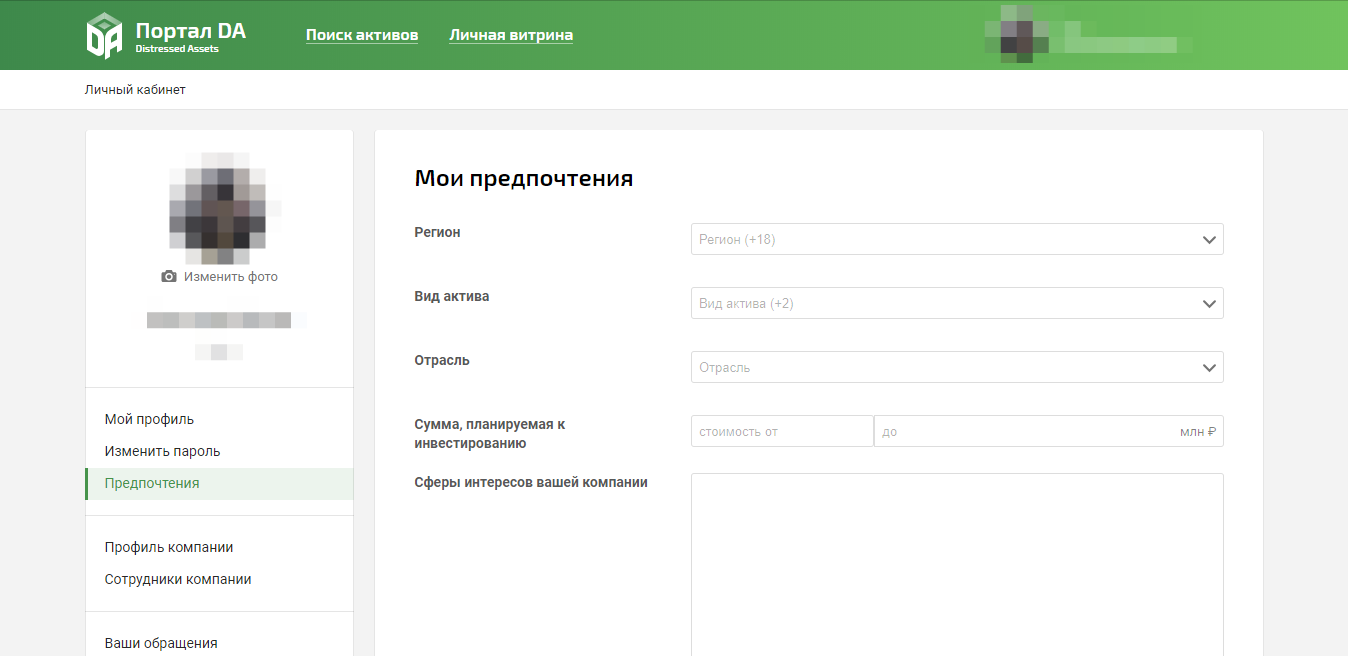 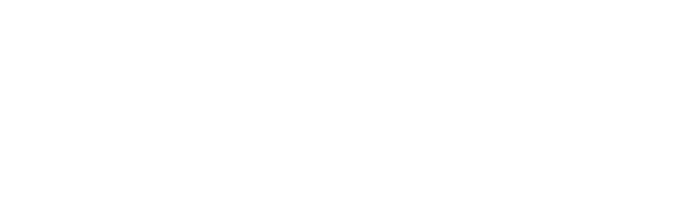 Мы открыты для сотрудничества!
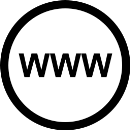 https://portal-da.ru
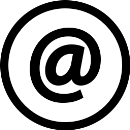 nagrubtsova@sberbank.ru
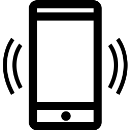 +7 (912) 603-32-02
г. Екатеринбург, ул. Куйбышева, д. 67
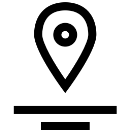